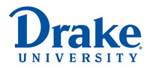 SPECIALIST COHORT FEEDBACK
When I reflect on the Drake Specialist Program overall the last two years, I think about...
What did you like best about the program?
Brian-http://flipgrid.com/#e9654b05Mike-http://flipgrid.com/#3d99153e
What courses were the most challenging for you? Why?
What advice do you have for future students in the Drake SpecialistProgram?Brian-http://flipgrid.com/#40ced0a3Jamie-http://flipgrid.com/#52aceceaLaura-http://flipgrid.com/#a0a6217dNicole-http://flipgrid.com/#e83a91a5Terry-http://flipgrid.com/#ecf21182
Jeff-http://flipgrid.com/#eaf12b07

PJ-http://flipgrid.com/#cfb985f9

Carol-http://flipgrid.com/#508a63da
Please rate your level of satisfaction (0-no satisfaction,100-highest satisfaction) on the follow aspects of the DrakeSpecialist Program?